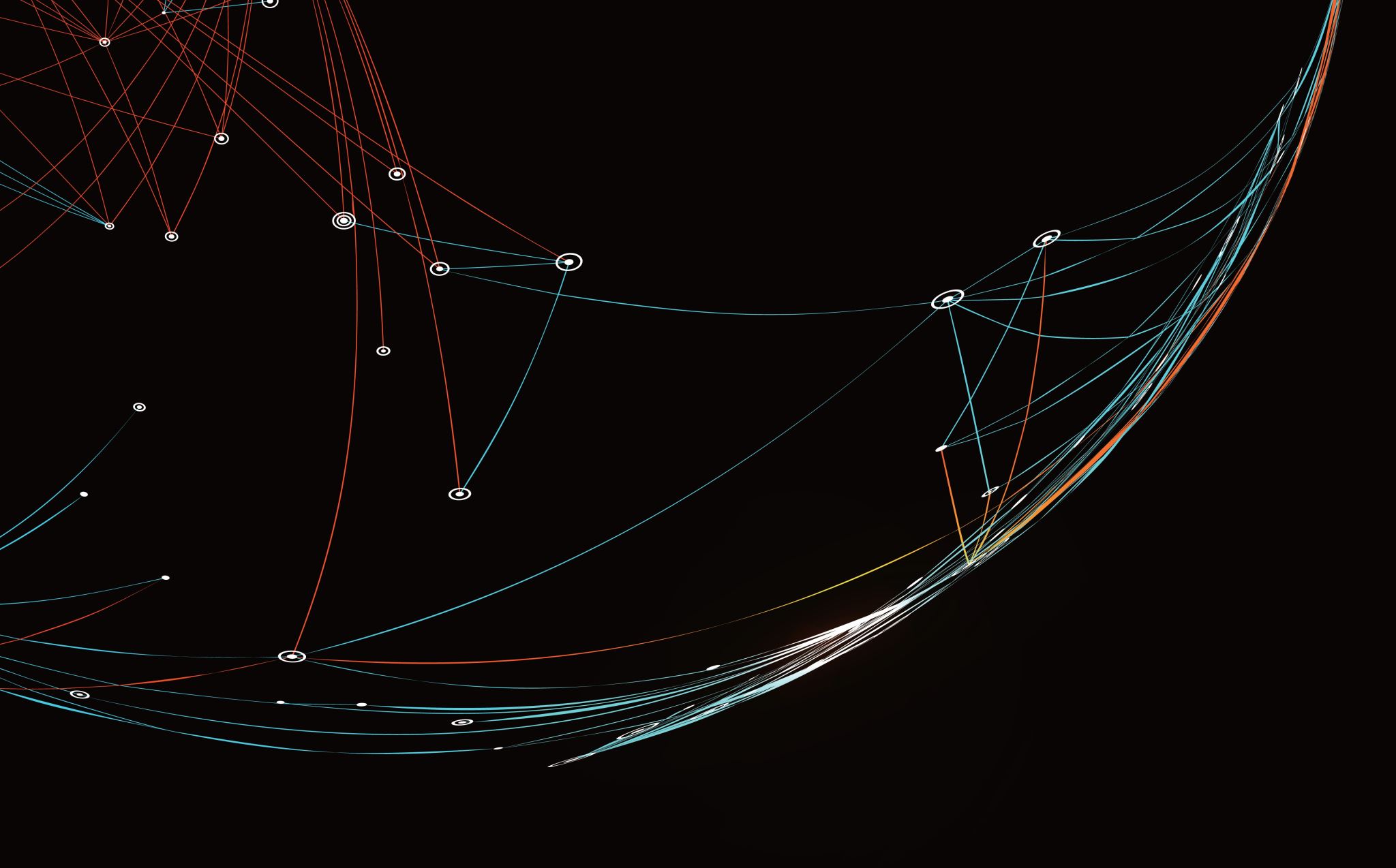 Forskning i utbildningHur forskning integreras i kurser på avancerad nivå (fek)
Gun Abrahamsson
Sven Helin
Gabriel Linton
Högskolelagen
I ett tidigare projekt (metodkartläggning 2021) konstateras att det finns vissa luckor i utbildningen avseende forskningsmetod.
Utbildningsutvärdering ENT: vad kan forskningsanknytning i utbildning vara?
Över tid och i olika kurser och lärarlag har vi utvecklat ’tysta praktiker’ för forskningsanknytning. (se te x. Tight 2016; Trowler & Wareham, 2008)
Utgångspunkter
Frågor som utgångspunkt i projektet
vad behandlas på (ämnes) kurserna?
hur behandlas forskningslitteratur och material 
vilken roll har lärarna respektive studenterna i lärandeprocessen?

Syftet är att utifrån en kartläggning fånga upp olika erfarenheter, styrkor och svagheter i det pedagogiska arbete som bedrivs på kurserna idag, samt möjliggöra ett erfarenhetsutbyte mellan lärare för bidra till att forskningsanknytningen tydliggörs och stärks i kurserna på avancerad nivå.
Vår modell i projektet(se Visser‐Wijnveen et al, 2010 mfl; the research/teaching nexus)
Metod
Fokusintervjuer:- kursansvariga lärare (2 grupper, totalt 8 lärare)- studentgrupper (2 grupper, totalt 9 studenter i slutet av utbildningen)
Dokumentstudier av kurshandledningar och examinationsbeskrivningar
Vad säger studenterna?
Stort fokus på betydelsen av praktisk relevans (möte med praktiken) för motivation och förståelse av innehåll. 
Studenterna uppfattar att utbildningen bygger på teori och modeller (=forskning)
Studenterna ser lärarna som experter eller ’motivatorer’
Vad säger lärarna?
Kurserna har ämnesfokus (begrepp, modeller, teoretiska perspektiv)
Forskningsartiklar används i mycket stor utsträckning - fokus på begrepps- och modellförståelse samt praktisk tillämpning inom ämnesområdet
Det är inte fokus på forskningsprocessen/metod (jmf disciplinnära ämnesfokus)
Lärarrollen; lärarna vill vara handledare/mentor men upplever att man ofta ’hamnar’ i expertrollen.
Kurshandledningar – vad ser vi?
Stor mängd forskningsartiklar totalt sett
Fokus på case i uppgifterna i flertalet kurser
Forskare i Örebro som författare på flera kurser men
…lärarrollen framhålls i dokumenten (inte forskaren)- läraren som sätter agendan, instruerar, vägleder och bedömer
 Forskningsprocessen synliggörs i liten utsträckning
Sammanfattande reflektioner
Sammanfattning (forts)
Fortsättningsvis i det kollegiala arbetet
Syftet var att - fånga upp erfarenheter- möjliggöra ett erfarenhetsutbyte 
för att bidra till att forskningsanknytningen tydliggörs och stärks i kurserna på avancerad nivå. 
 Inför kommande utvecklingsarbete kan kopplingen till forskningsprocessen stärkas t ex genom hur uppgifter designas och forskningsartiklar används